ムーンショット目標10「2050年までに、フュージョンエネルギーの多面的な活用により、地球環境と調和し、　資源制約から解き放たれた活力ある社会を実現」
プログラムディレクター　
吉田 善章
1. MS10が目指す社会像
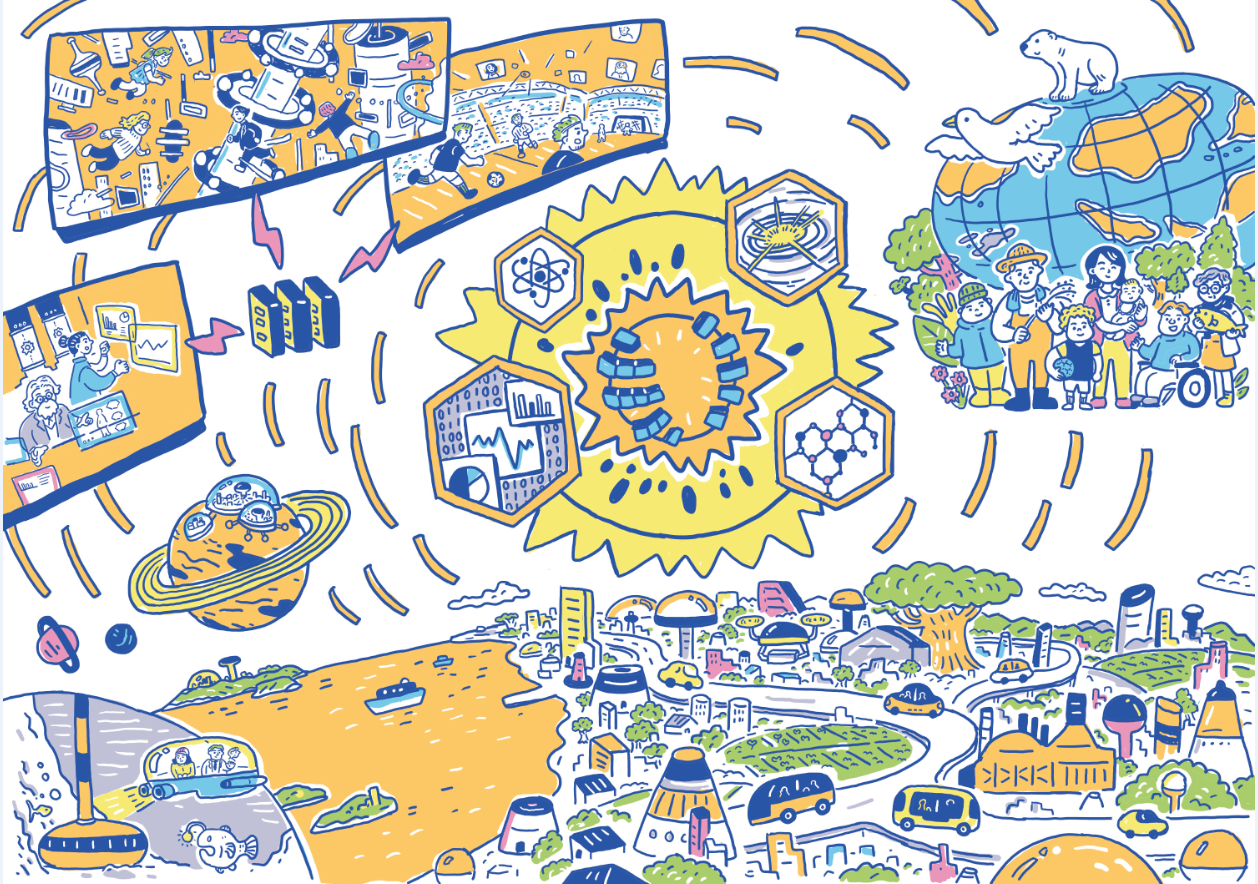 拡大する
エネルギーの需要
エネルギーの共有性・安定性
による地球平和
フュージョンエネルギー
生存圏の拡大
暮らし、産業の多様化
2. 基本戦略＝学際化
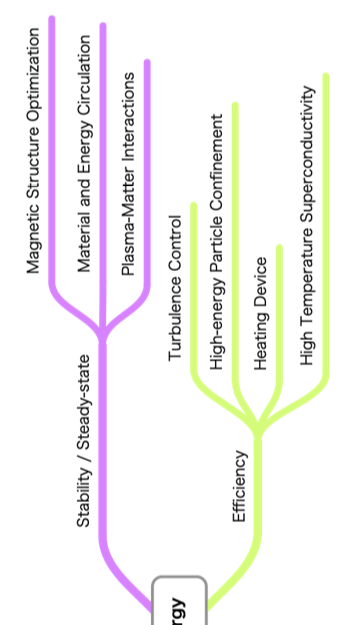 フォーキャスト
linear collider
synchrotron
cyclotron
浅い階層のイノベーション
tokamak
laser
FRC
helical
High-energy
進化　＝　分化　＝　特殊化
バックキャスト
fusion
physics
深い階層のイノベーション
学際化＝多分野の巻き込み
3.　国際動向とMS10マイルストーン
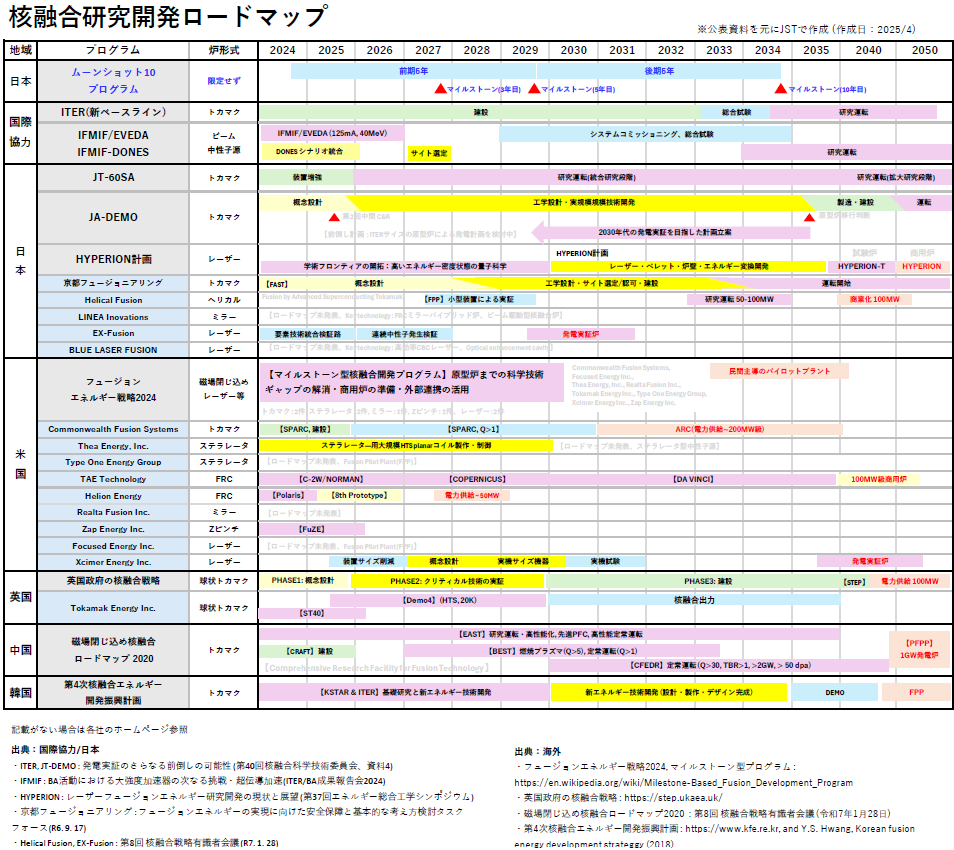 4. プロジェクトが狙うアウトプット＆アウトカム
MS10が生み出すイノベーション
他分野での
社会実装
核融合反応の
多面的な利用
エネルギーシステム
主路線以外
の可能性追求
主路線の加速
発電以外の
多様な応用
他の革新技術への波及
MS10 PJ
星PJ
デジタル
プラットフォーム
バーチャル（V)
トカマク
AI physics
Vレーザー核融合
V中性子源
DFFT
Vビーム核融合
AI材料開発
奥野PJ
高周波加速器
材料照射試験
10×IFMIF
高強度中性子源
核廃棄物消滅処理
ビーム核融合
医療用アイソトープ
トリチウム生成
木須PJ
超伝導コイル
MRI
コンパクト
トカマク
新型核融合
システム
超伝導送電